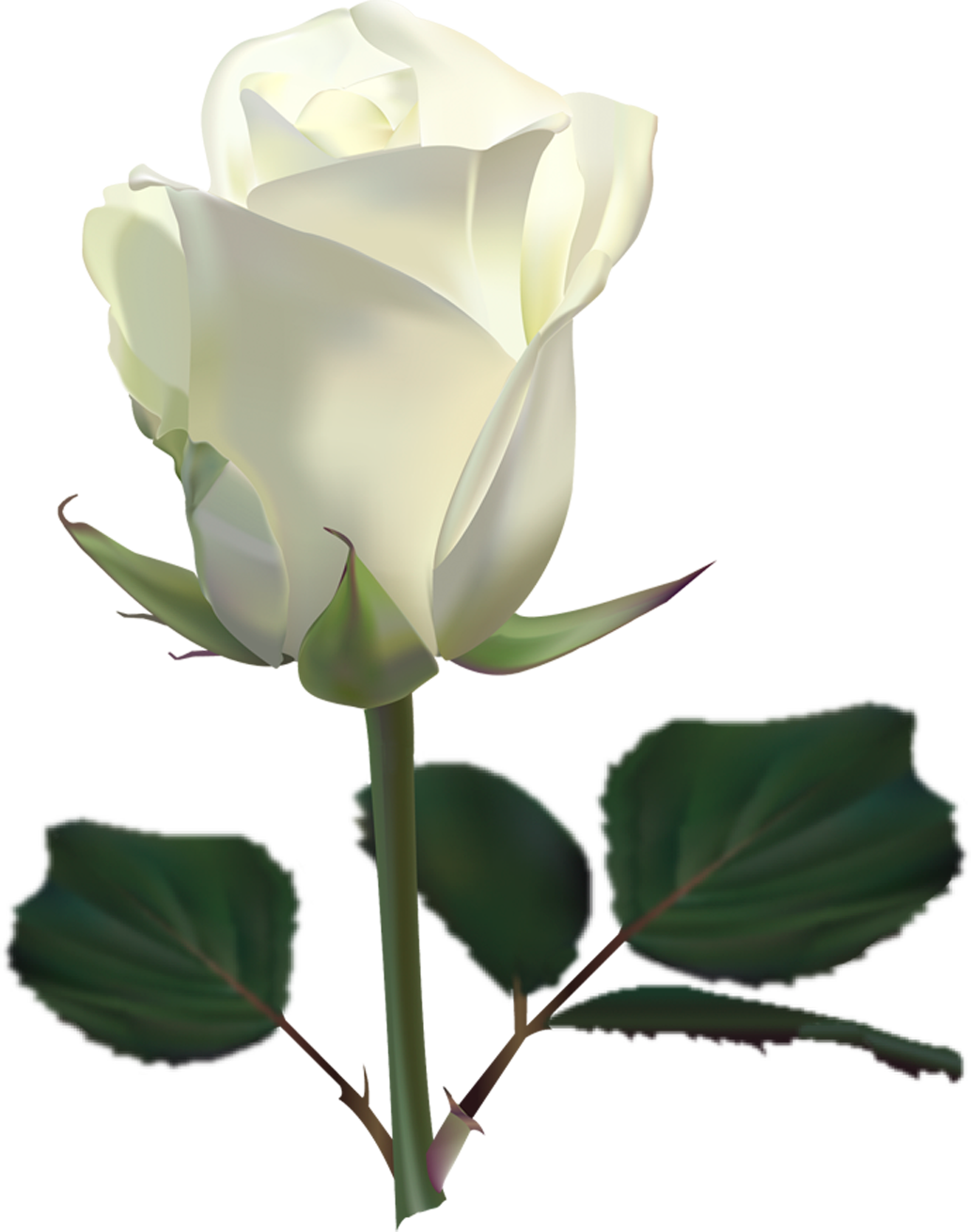 সবাইকে শুভেচ্ছা
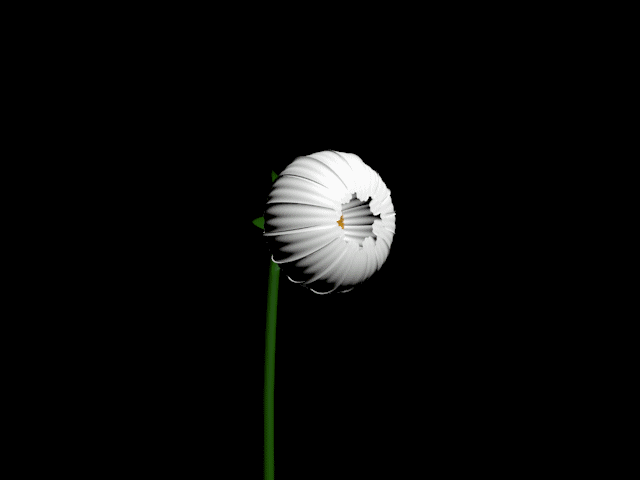 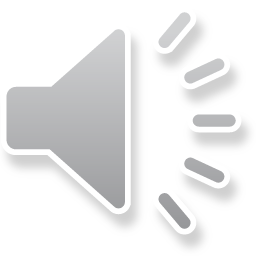 শিক্ষক পরিচিতি
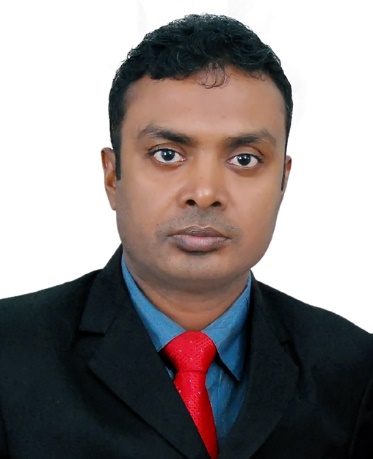 বিপ্রেশ চন্দ   
সহকারি শিক্ষক     
ব্রাহ্মণঝুলিয়া সরকারি প্রাথমিক বিদ্যালয়
ছাতক, সুনামগঞ্জ।
পাঠ পরিচিতি
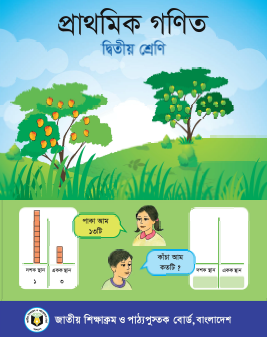 শ্রেণিঃ দ্বিতীয়
পাঠের শিরোনামঃ ভগ্নাংশ
পাঠ্যাংশঃ ভগ্নাংশের ধারণা
শিখনফল
১৯.১.১ পূর্ণ বস্তুর অর্ধেক চিনে বলতে পারবে।
চলো একটি ছড়া শুনি-
সংখ্যার ছড়া বলবো
তোমরা কি কখনো কোন জিনিষ

কয়েকটা অংশে ভাগ করে নিয়েছ?
কীভাবে ভাগাভাগি করেছ?
এখানে কয়টি কাগজ আছে?
একটি কাগজ
কাগজটিকে ২ ভাগ করা হয়েছে।
এখানে কাগজটিকে কী করা হয়েছে?
প্রত্যেক ভাগ কে কী বলে?
দুই ভাগের এক ভাগ বা অর্ধেক
আজকের পাঠ.........
ভগ্নাংশ
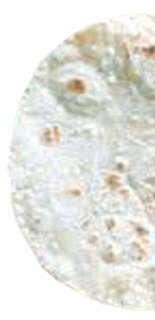 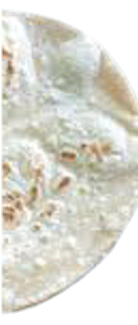 Shaheen Ahmed
এখানে কয়টি রুটি?
১ টি রুটি
চলো রুটিটা ২ ভাগে ভাগ করি
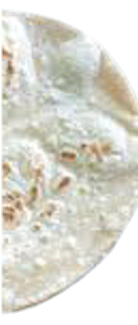 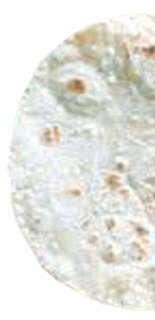 এখানে কী দেখতে পাচ্ছ?
রুটিটা কেটে ২ টুকরা করা হয়েছে।
আস্ত ১টা বস্তুকে কয়েকটা অংশে কাটলে কাটা অংশগুলোকে বলে ভগ্নাংশ
পড়ি-
দুই ভাগের এক বা অর্ধেক
লিখিঃ
১
২
দলীয় কাজ
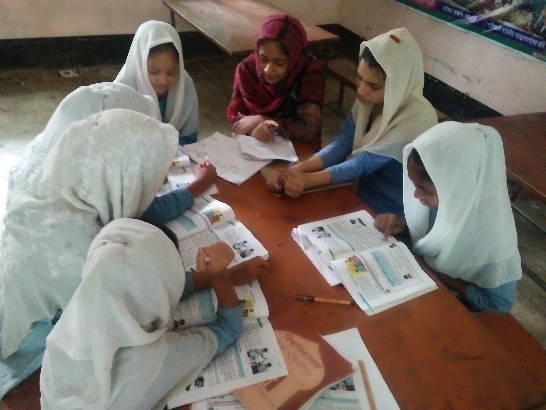 দল-১
১ তা কাগজ ২ অংশ করে ১ অংশে লাল রং করো
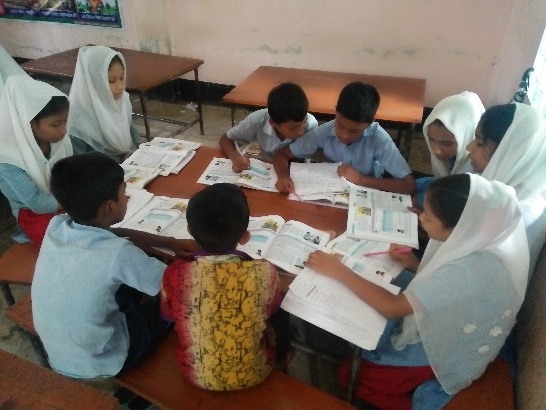 দল-২
 ১ তা কাগজ ২ অংশ করে ১ অংশে হলুদ রং করো
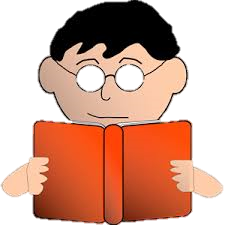 একক কাজ
প্রত্যেকে ১টি করে কাটি নাও এবং ২ ভাগ করো
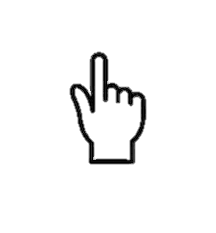 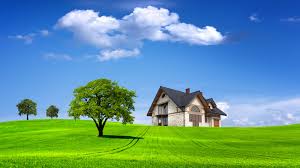 বাড়ির কাজ
আজকে ক্লাশে যা বুঝেছ তা প্রত্যেকে
বাড়িতে অনুশীলন করবে।
আগামী ক্লাশে আবার দেখা হবে
ভালো থেকো সবাই
ধন্যবাদ সবাইকে